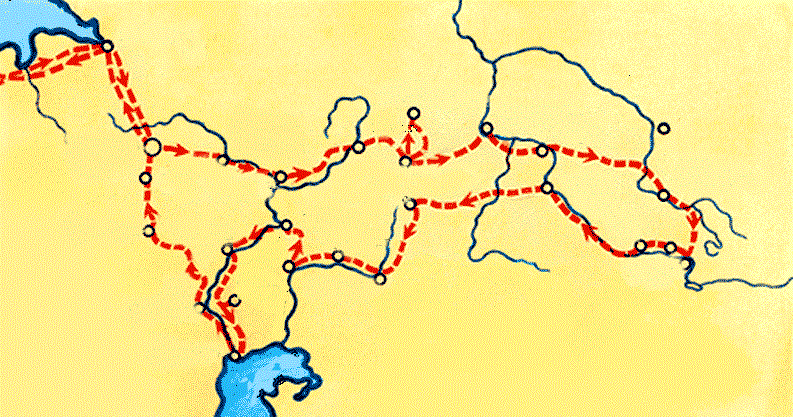 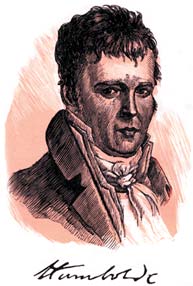 Ostsee
Start und Ziel
Petersburg
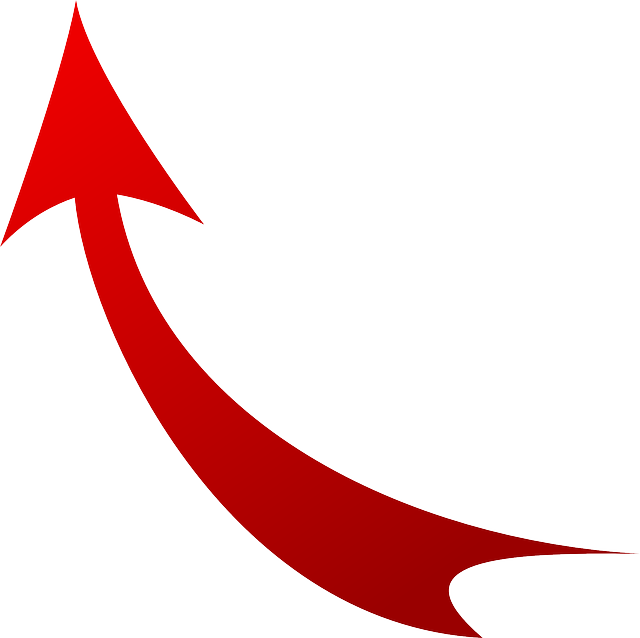 1
35
2
9
8
Ob
10
Bogoslowski
34
3
5
7
Tobolsk
6
11
4
Nishni j
Nowgorod
12
Perm
33
Tara
13
Moskau
14
Ekaterinburg
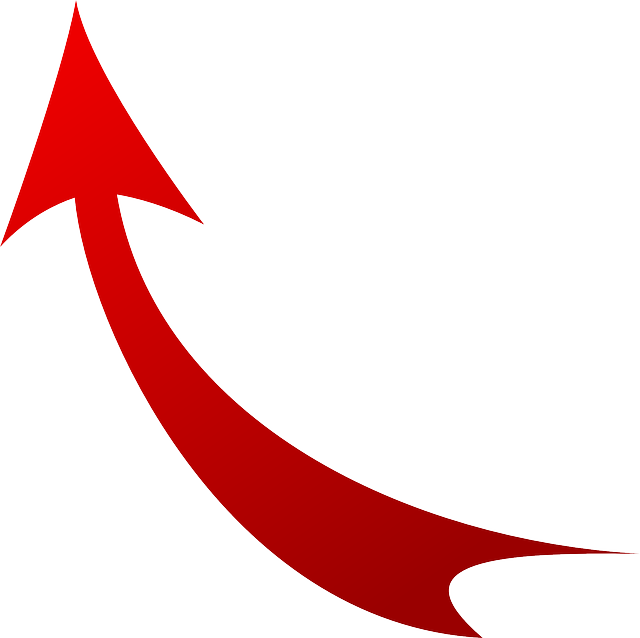 32
Omsk
Barnaul
Tula
Kasan
Kama
Miass
15
31
Samara
20
Irtisch
21
Woronesh
Ust-Kamenogorsk
Saratow
22
Orenburg
19
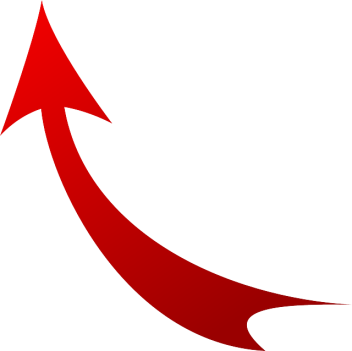 16
30
Wolga
Semipalatinsk
23
17
Uralsk
18
29
Orsk
Elton
24
Sarepta
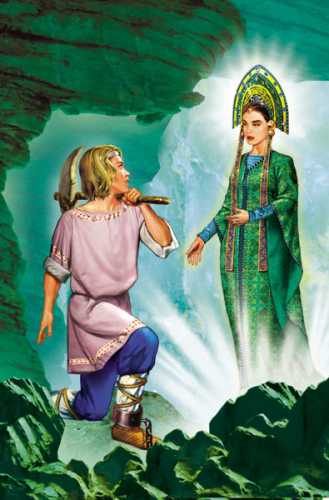 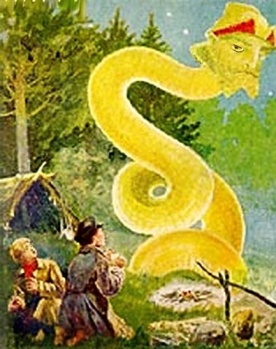 25
Ural
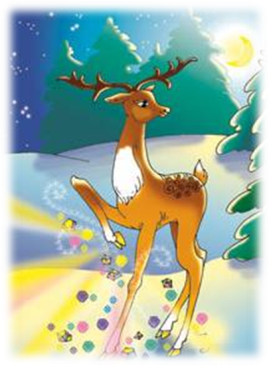 28
N
27
26
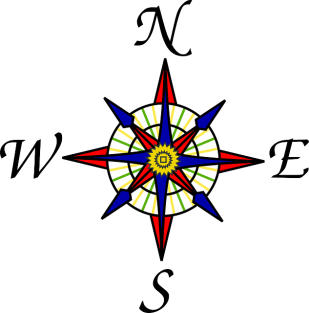 Astrachan
Kaspische Meer
W
O
S